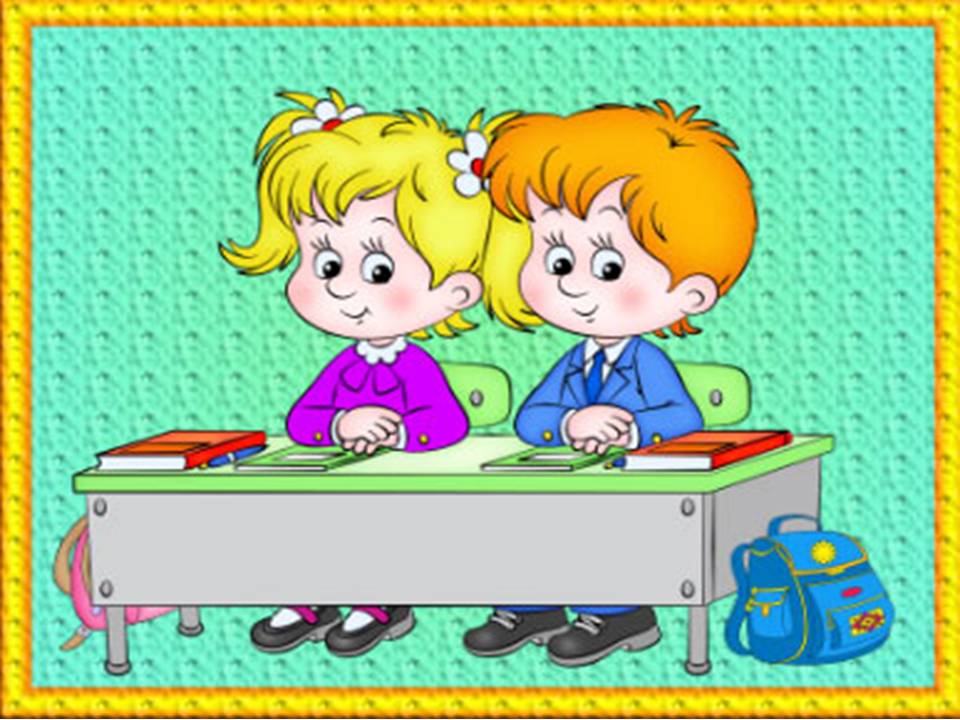 Прозвенел для нас звонок
Начинается урок
Мы за парты тихо сели,
Друг на друга посмотрели,
Улыбнулись от души-
До чего ж мы хороши!
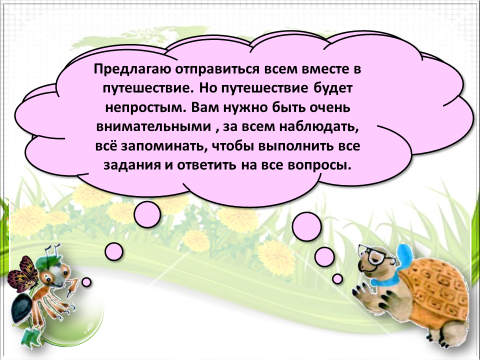 На полянку вы пришли
Вот трава, а вот цветыПорхают бабочки вокруг
Зовём мы это место…
ЛУГ
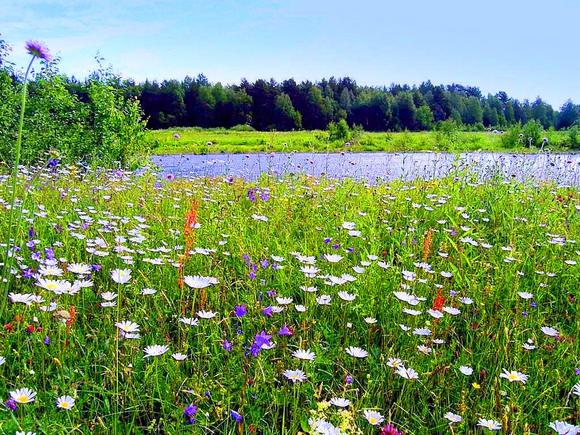 Тема урока: «Почему мы не будем рвать цветы и ловить бабочек?»
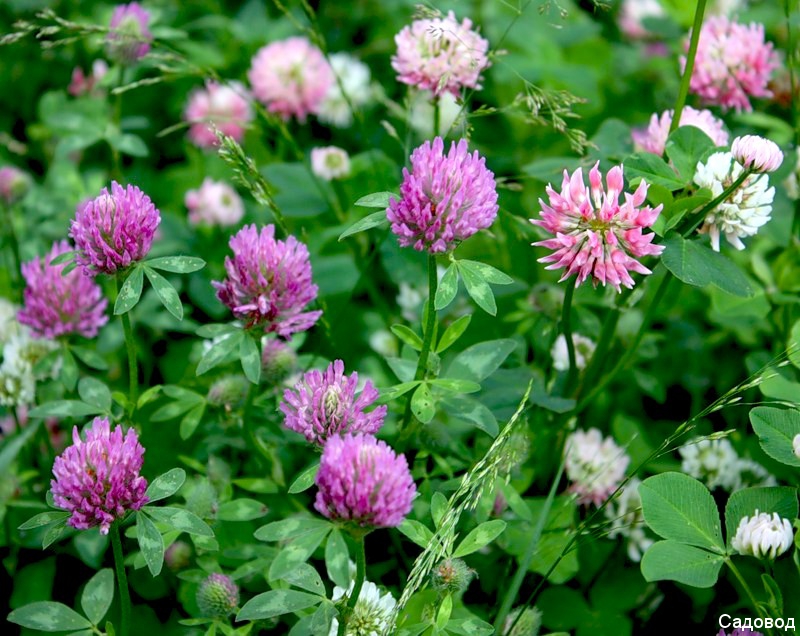 Спроси телёнка и барашка-
Цветка вкусней на свете нет.
Ведь не случайно
Красной кашкой
Его зовут за вкус и цвет.
Клевер
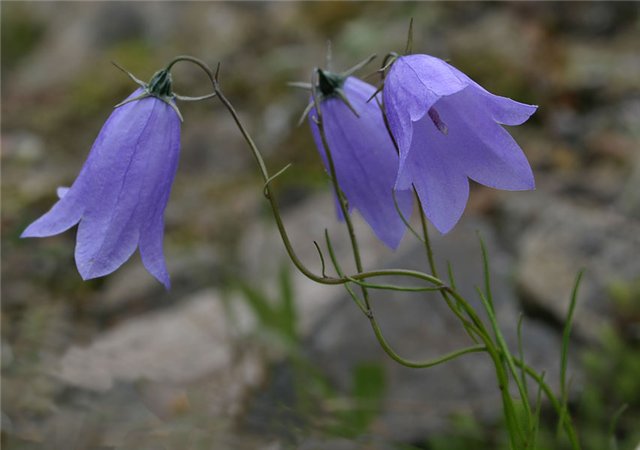 Не зовёт на переменуИ обратно на урок,Потому что это простоГолубой лесной цветок.
Колокольчики мои,Цветики степные!Что глядите на меня,Тёмно-голубые?..И о чём звените выВ день весенний мая,Средь некошеной травыГоловой качая?..
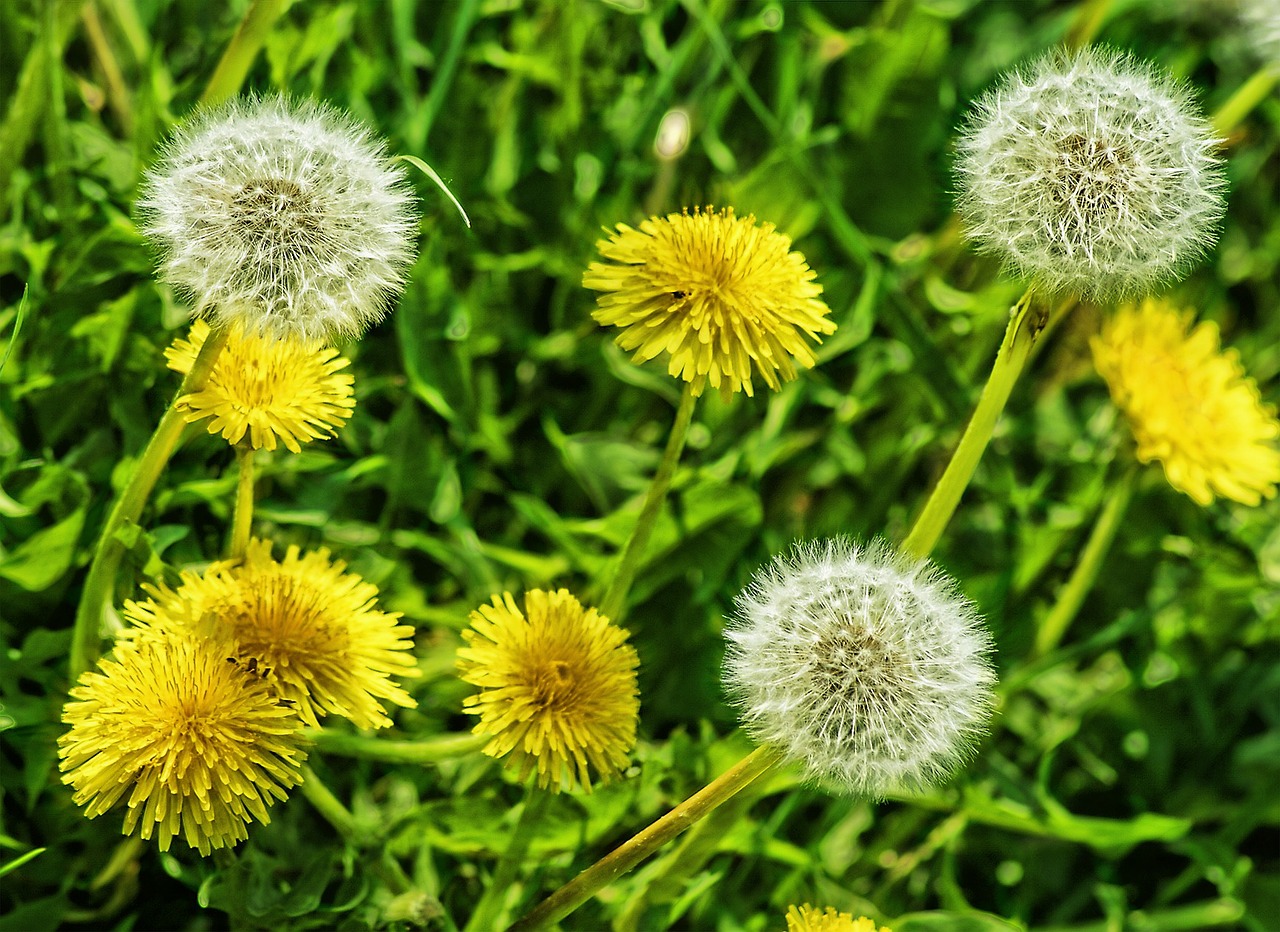 Есть один такой цветок, Не вплетёшь его в венок, На него подуй слегка, Был цветок — и нет цветка.
Одуванчик золотойБыл красивый, молодой,Не боялся никого,Даже ветра самого!Одуванчик золотойПостарел и стал седой,А как только поседел,Вместе с ветром улетел.
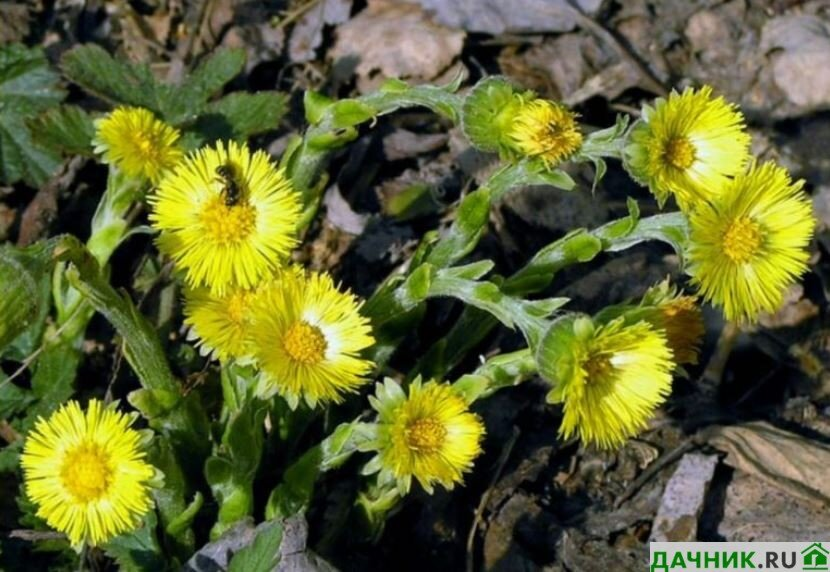 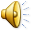 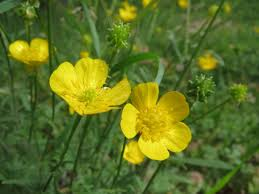 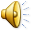 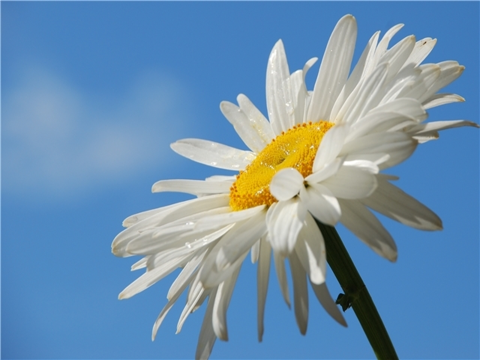 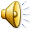 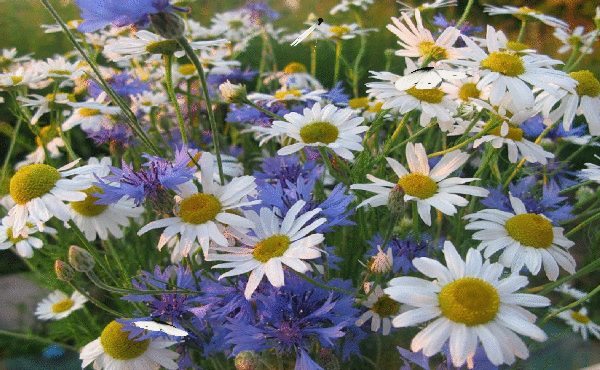 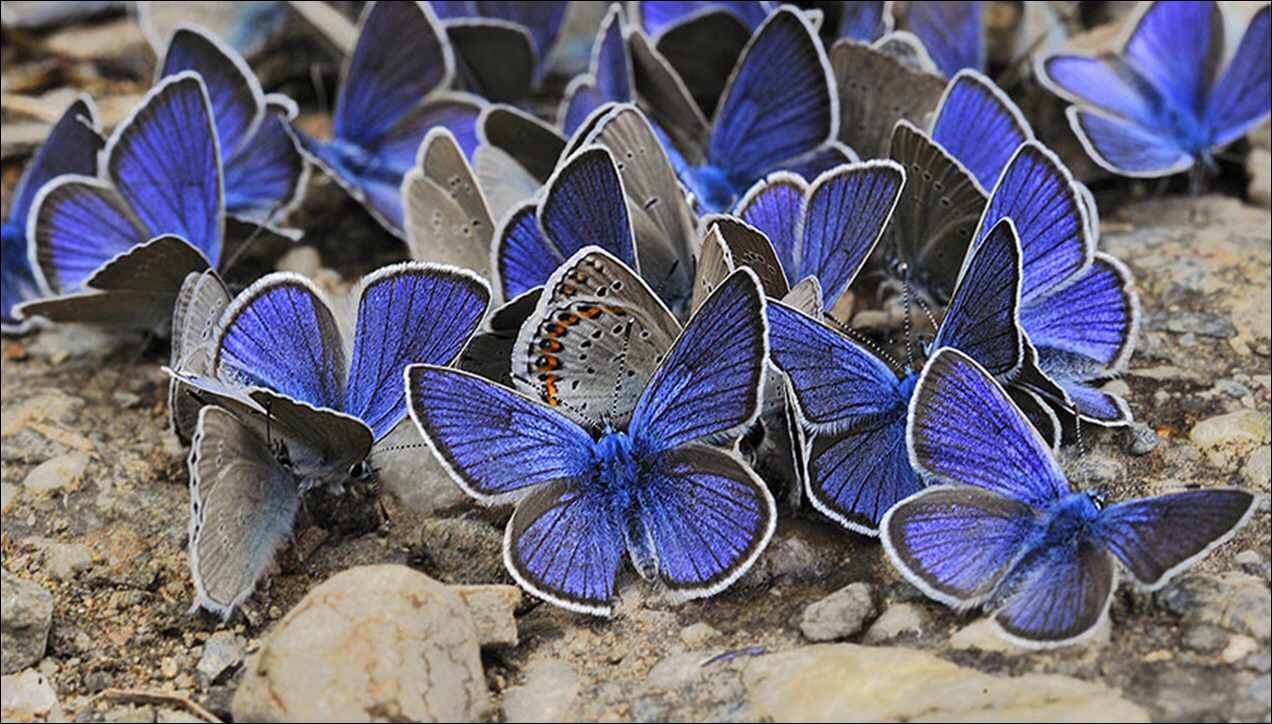 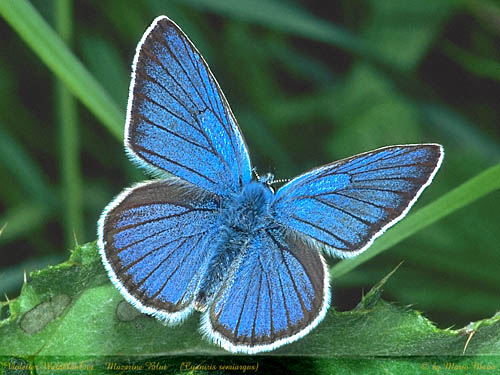 голубянка
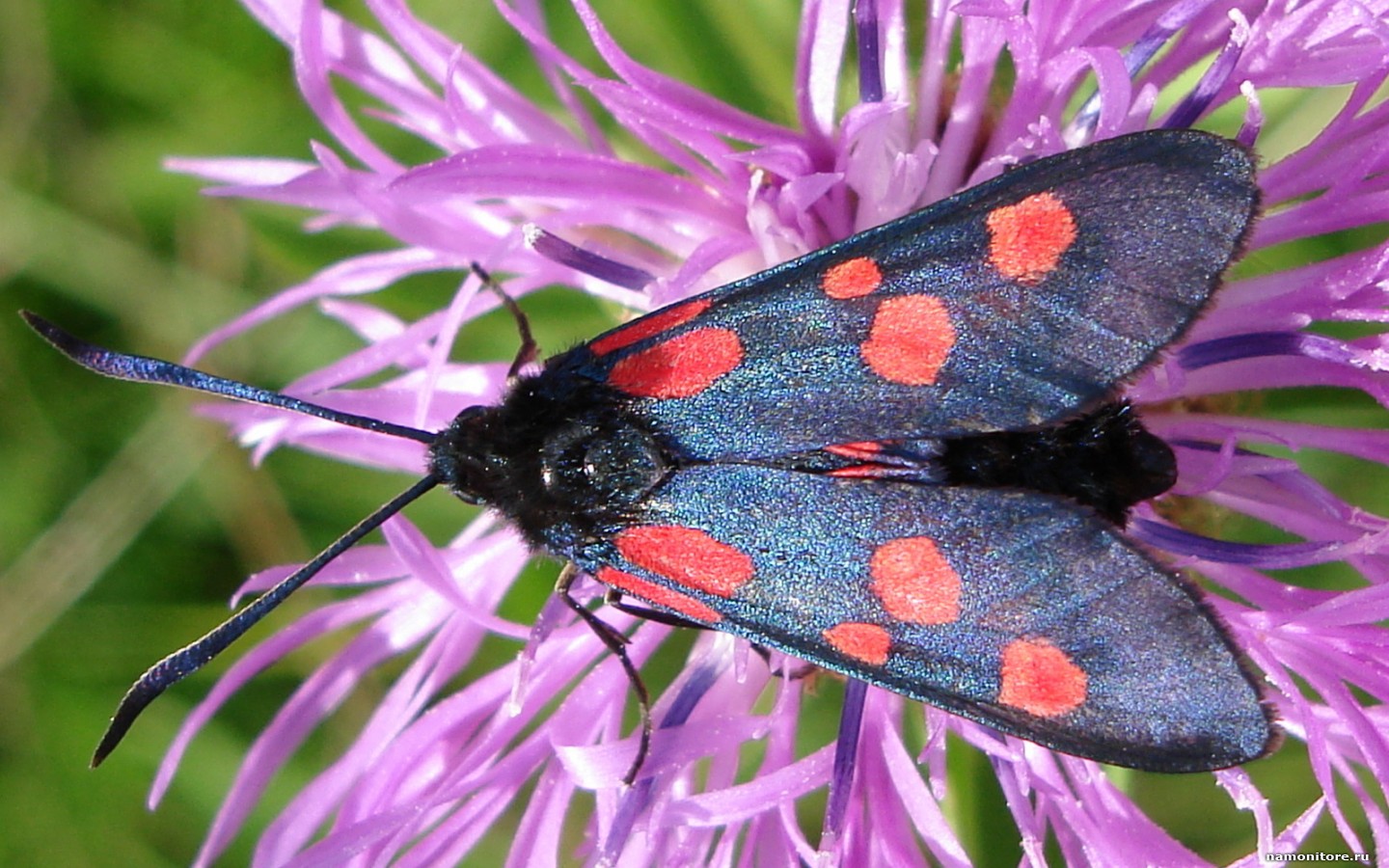 пестрянка
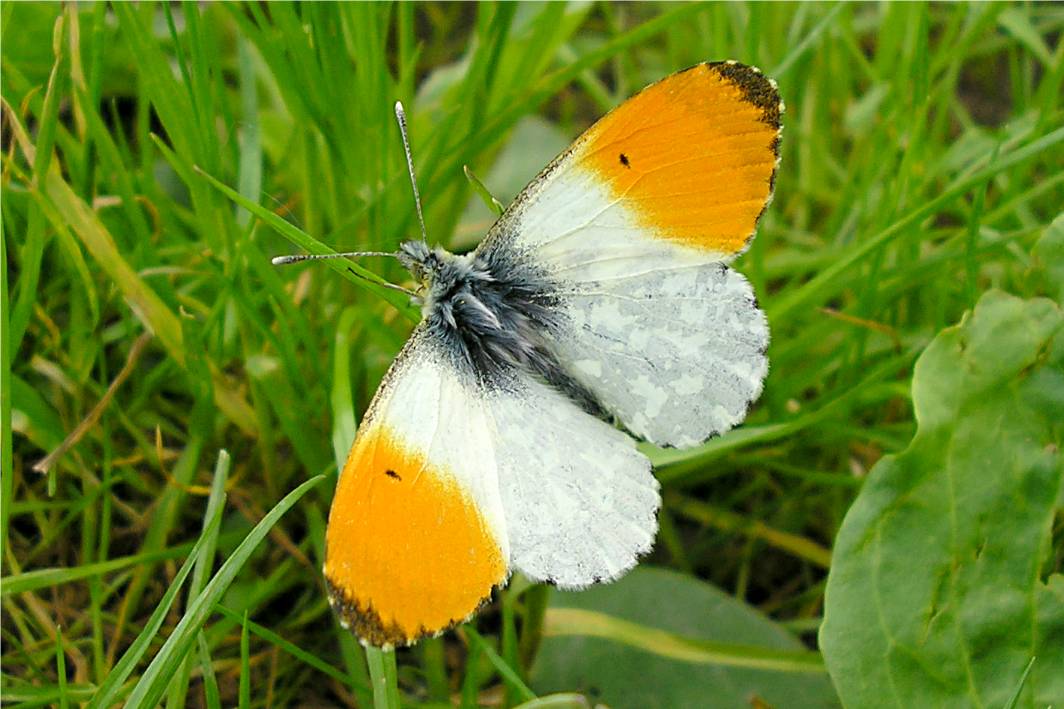 зорька
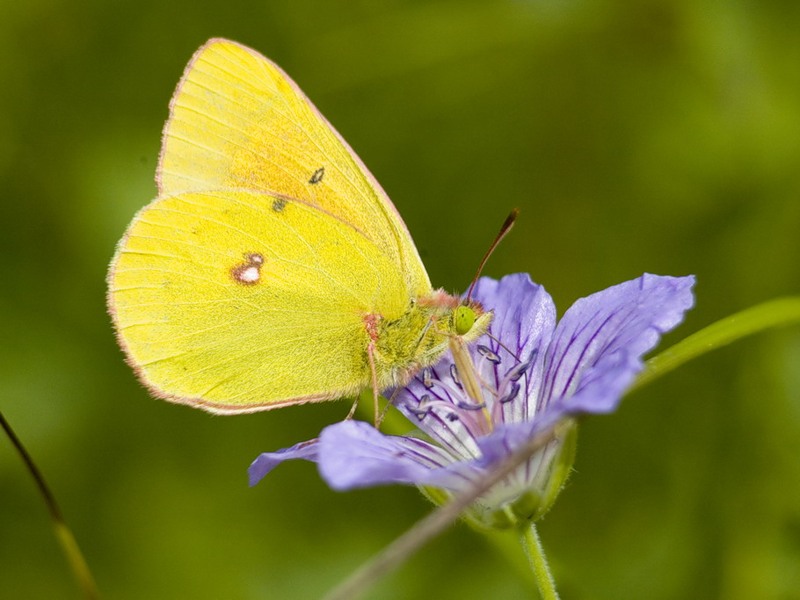 лимонница
Бабочки перелетают с одного цветка на другой, потому что они питаются сладким нектаром и пыльцой, которые находятся внутри цветка.
На лугу живёт столько насекомых!  И особенно бабочек. Почему?
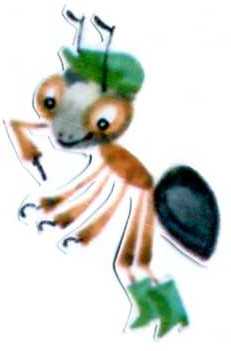 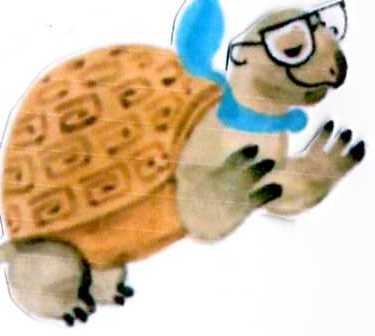 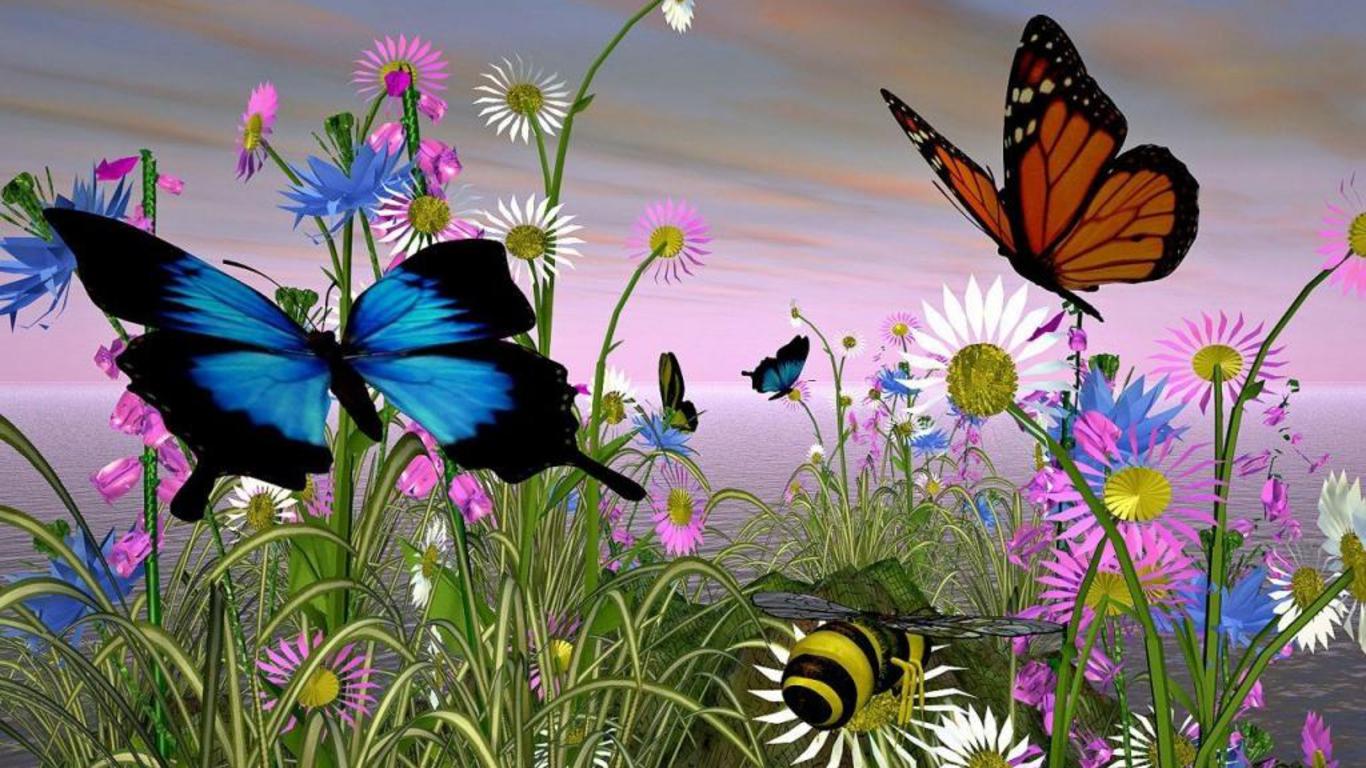 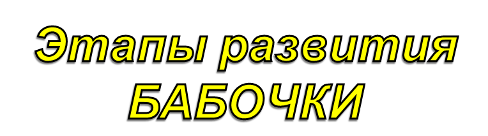 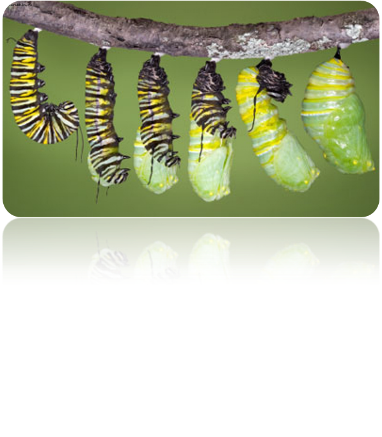 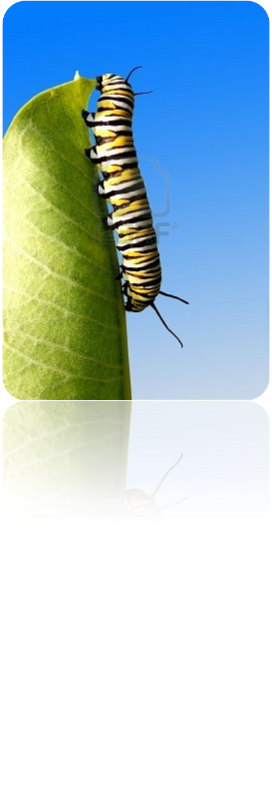 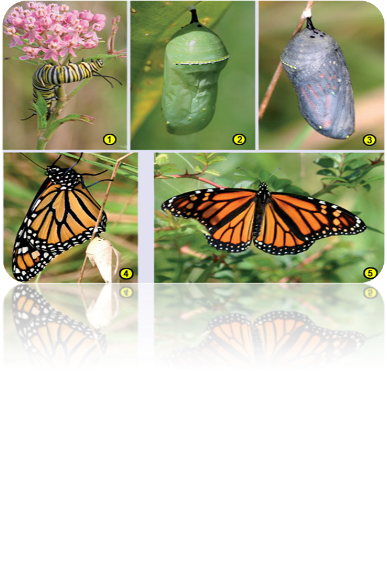 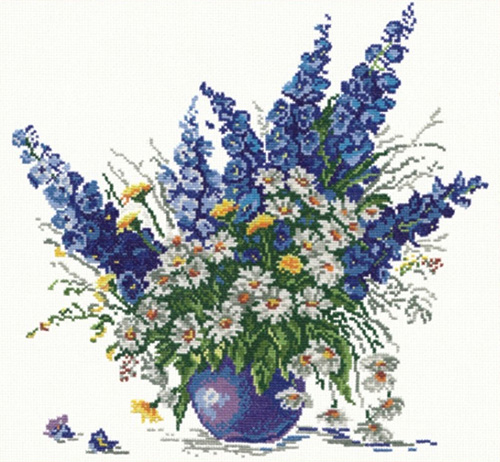 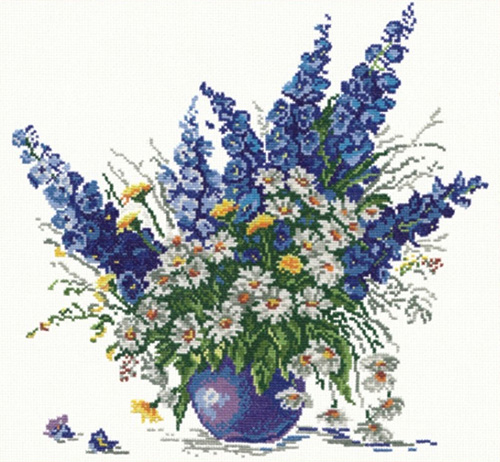 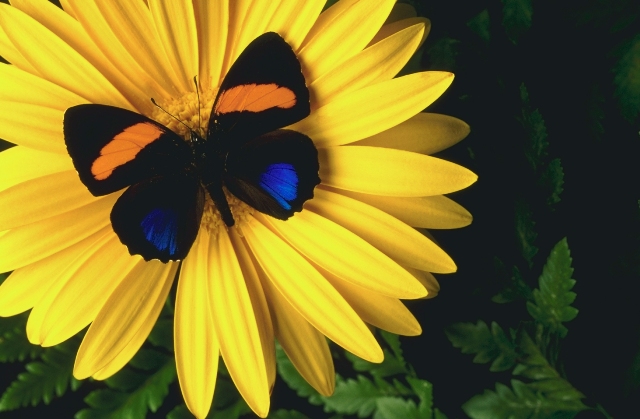 Бабочки не могут жить без цветов, потому что питаются нектаром. Но и цветам плохо без бабочек, потому что бабочки опыляют их. Без этого у цветов не будет плодов и семян.
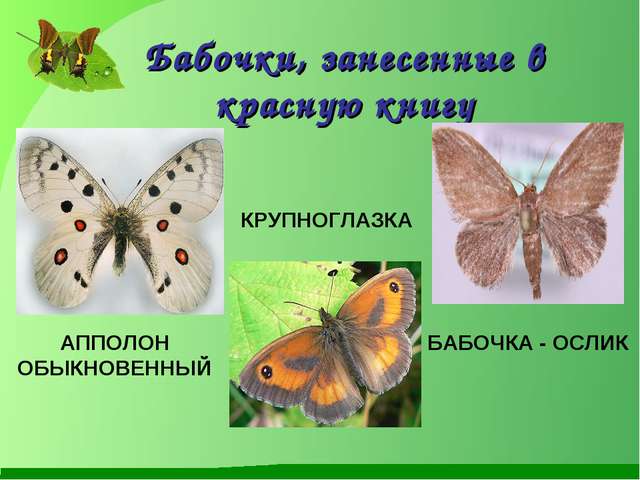 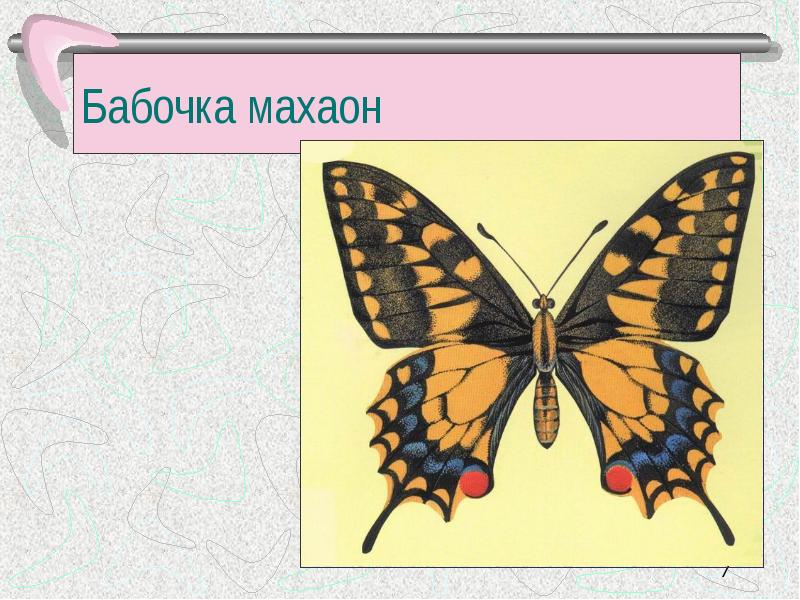 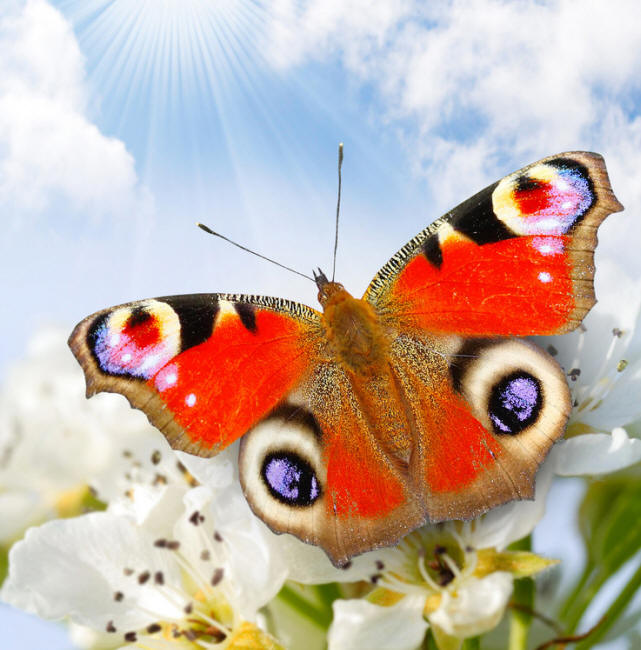 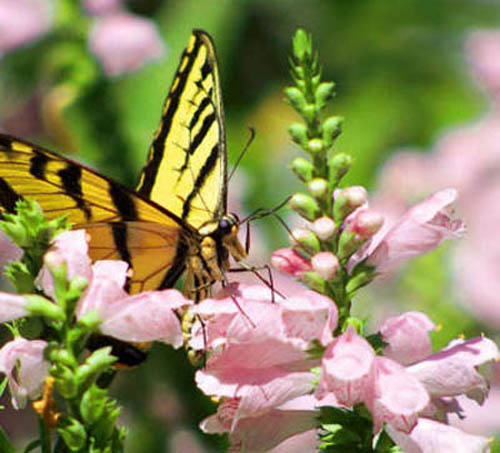 Павлиний глаз
Тигровый парусник
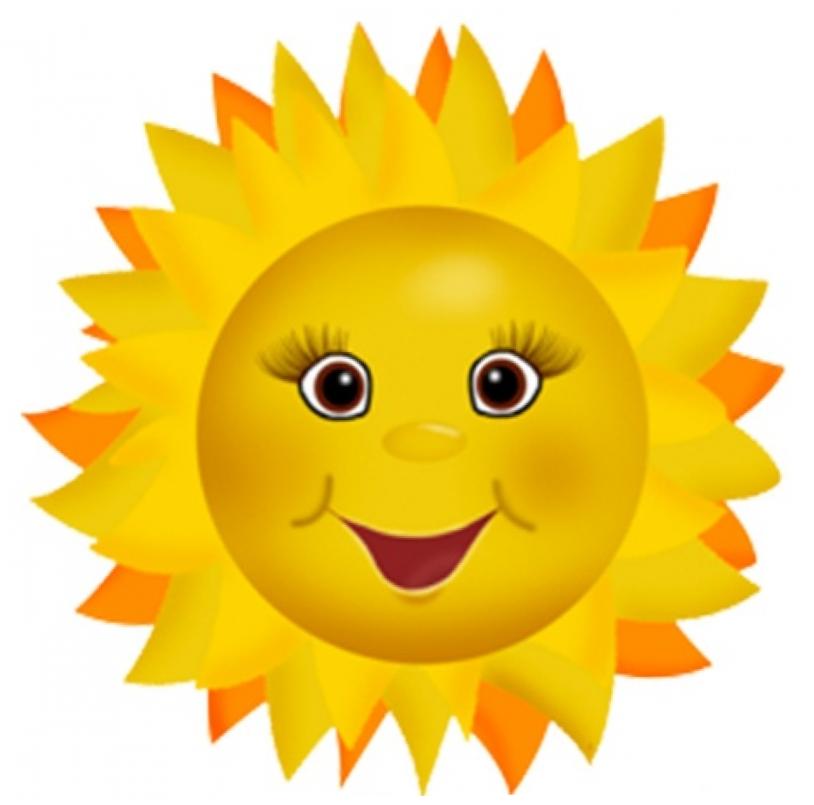 отличное
надо 
постараться
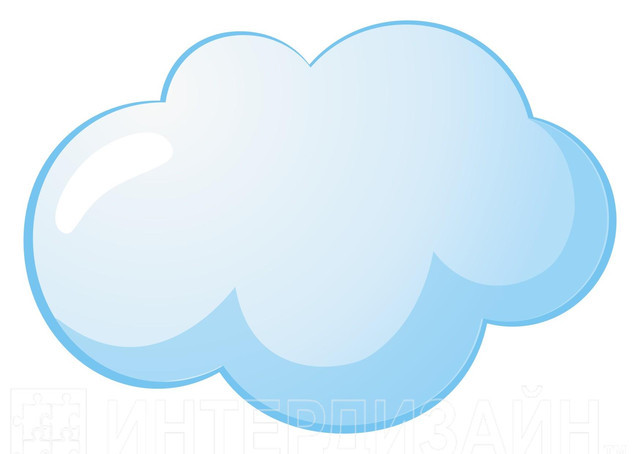 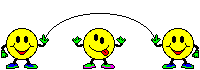